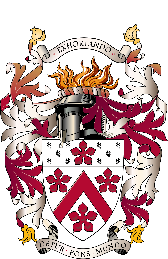 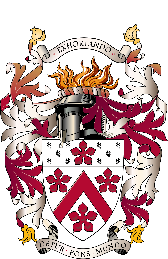 DCSG I/GCSE Options Timeline (Year 8 2023-24) I/GCSE Cohort